COMPANY PROFILE
CV Healthy Indonesia
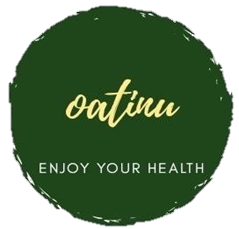 CV Healthy Food Indonesia
ADDRESS COMPANY
Jl. Samratulangi No 53 Manado, North Sulawesi
085342354582
HISTORY
Healthy food Indonesia was founded in 2020. We have a goal where we can help people and dealiny with health problems.
CORPORATE PROFILE
“We will always proude products with high quality and low price”
PRODUCT
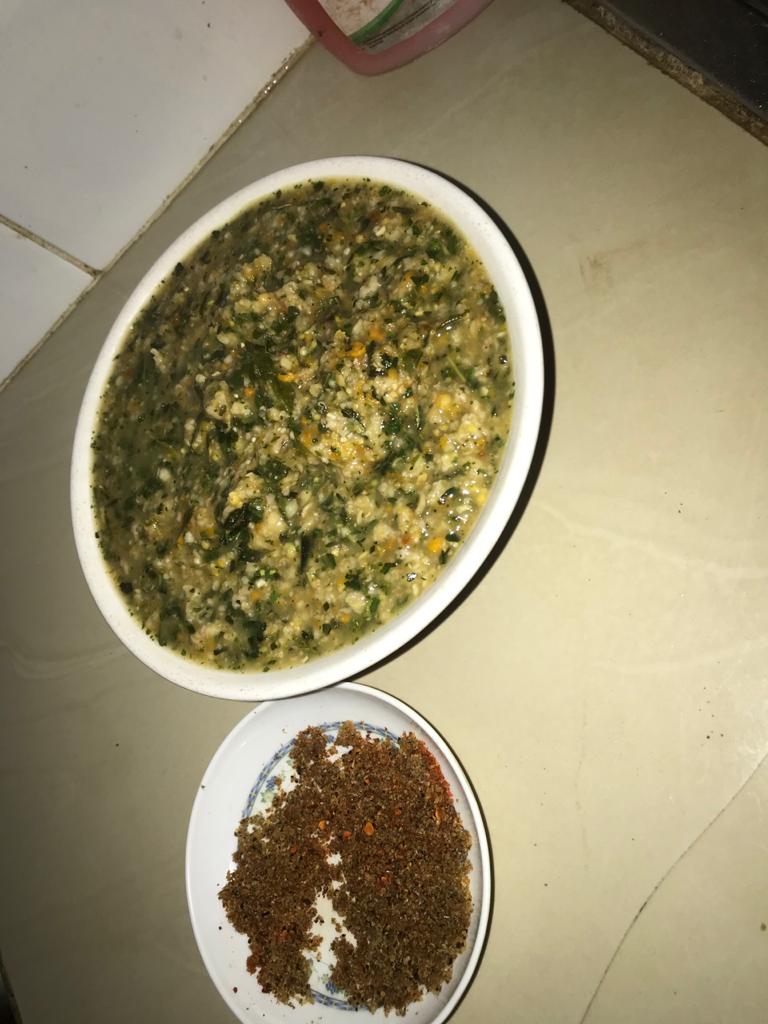 OATINU
CLIENT LIST
THANK YOU